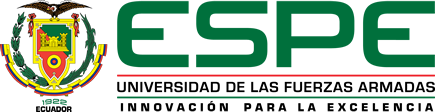 INGENIERÍA EN ADMINISTRACIÓN TURÍSTICA Y HOTELERA

PLAN DE AGROTURISMO COMO ALTERNATIVA DE DESARROLLO TURÍSTICO PARA LA PARROQUIA DE CALDERÓN.

KATHERINE JOHANA DIAZ TUFIÑO
VIVIANA ALEXANDRA MULLO MORENO

TRABAJO PREVIO A LA OBTENCION DEL TÌTULO DE TERCER NIVEL

OCTUBRE, 2015
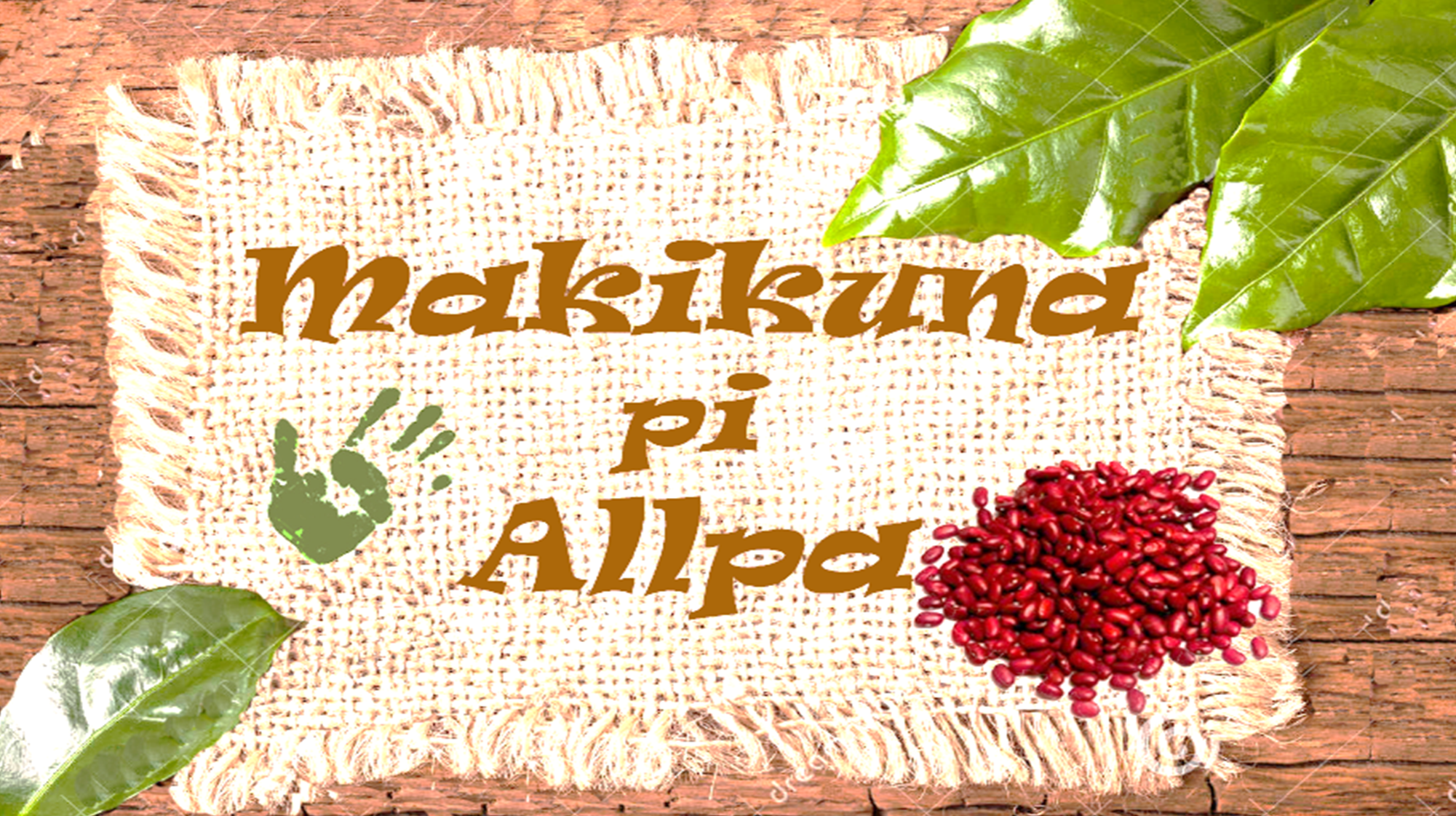 CAPITULO IFUNDAMENTACIÓN TEORICA
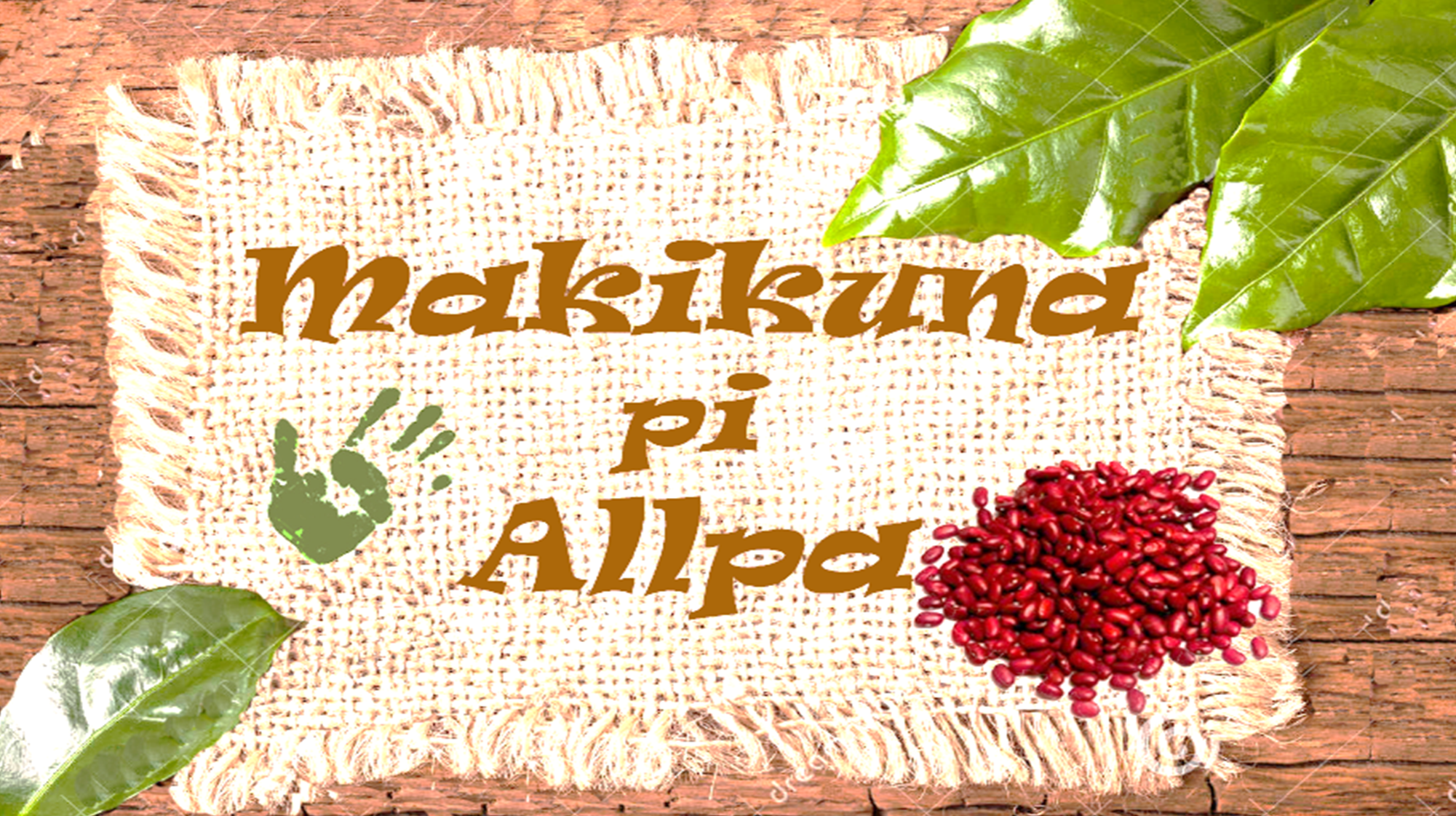 CAPÍTULO IIDIAGNÓSTICO SITUACIONAL
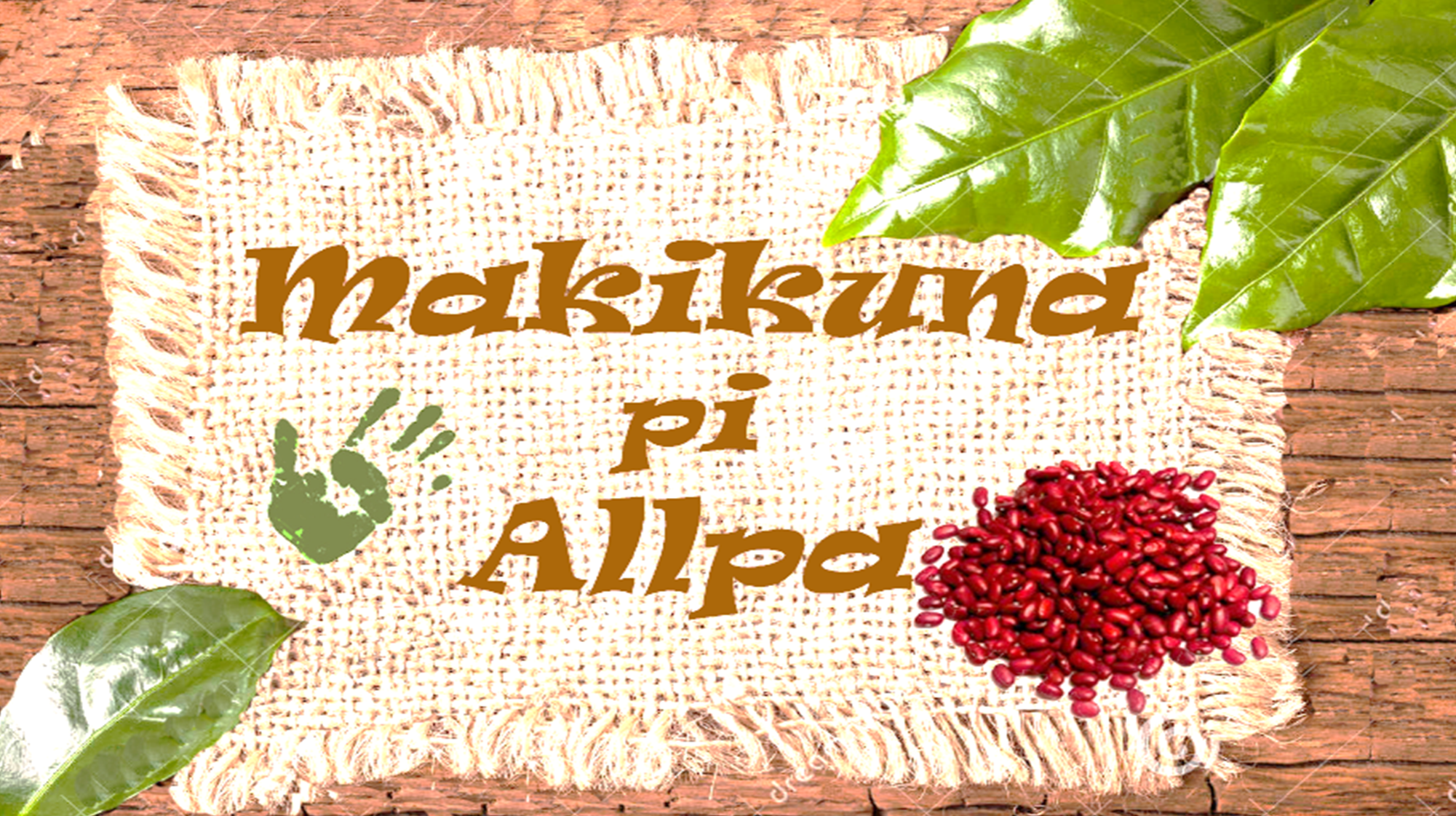 ANÁLISIS DE LAS ENCUESTAS
Le gustaría realizar actividades agroturísticas en Calderón
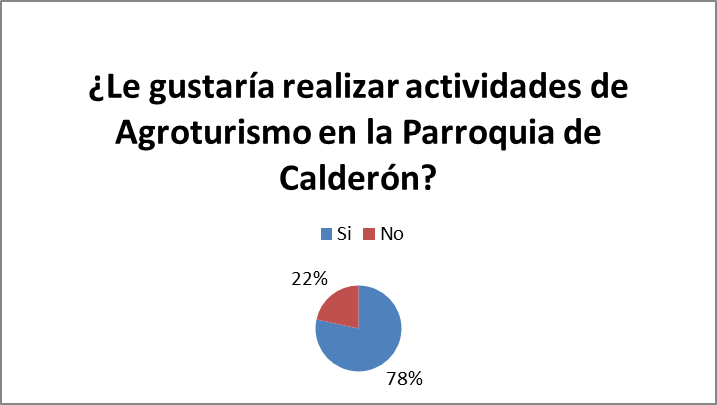 Interpretación:
Del total de personas encuestas a la gran mayoría, le gustaría realizar actividades agroturísticas en la Parroquia de Calderón mientras que a un 22% no le interesa realizar dicha actividad.
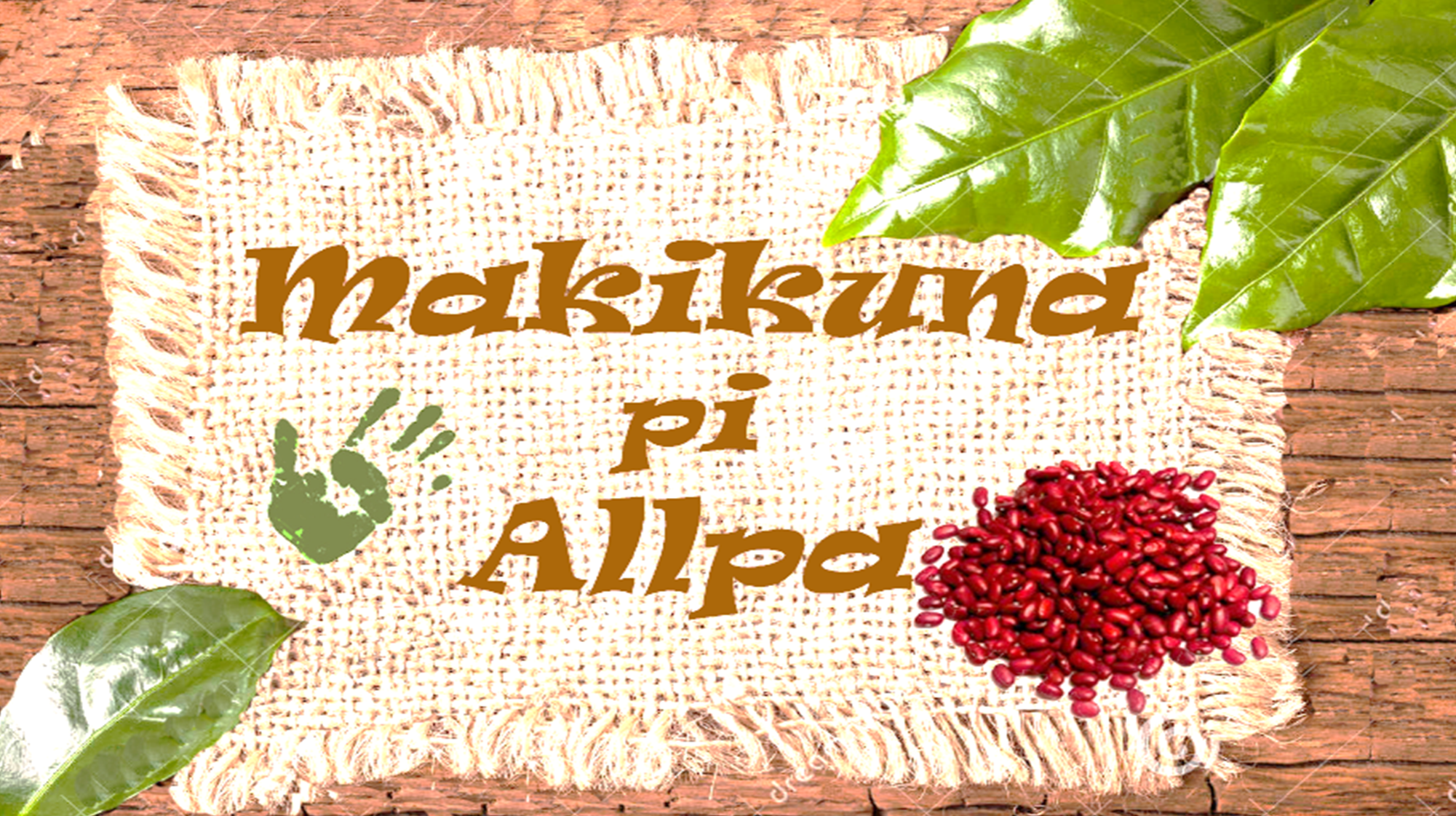 Tipo de actividades en las que les gustaría participar
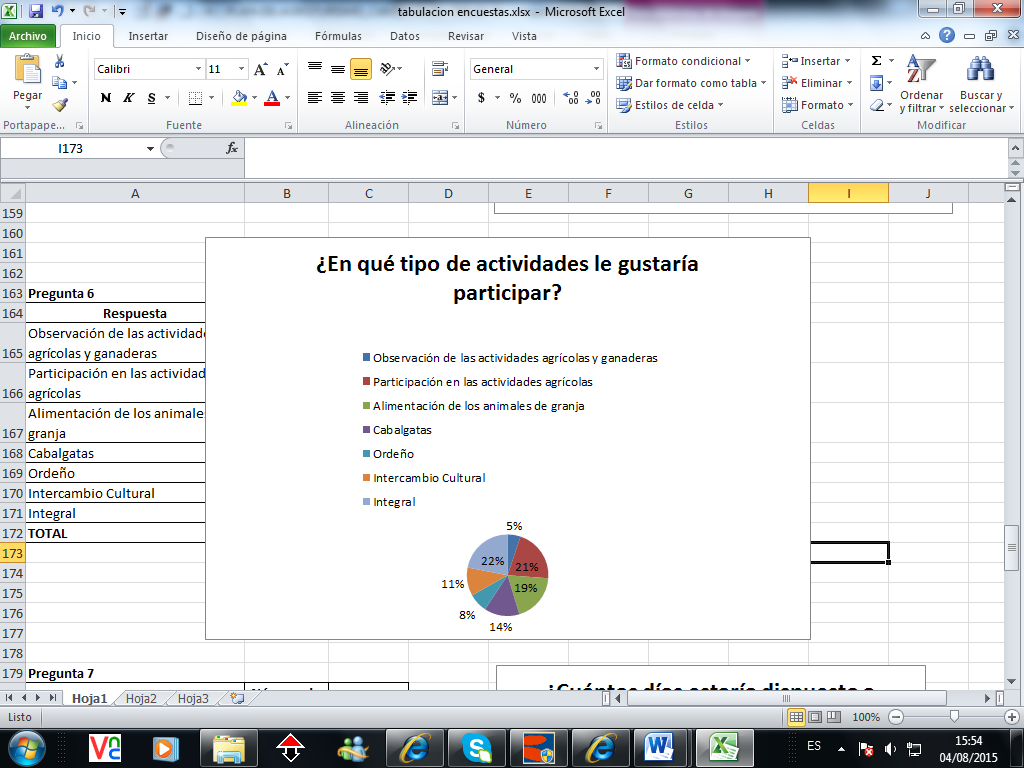 Interpretación:
47 personas indicaron que les gustaría participar en todas las actividades que el agroturismo involucra mientras que un número considerable de personas manifestaron que únicamente les gustaría participar en las actividades agrícolas y en la alimentación de los animales de granja.
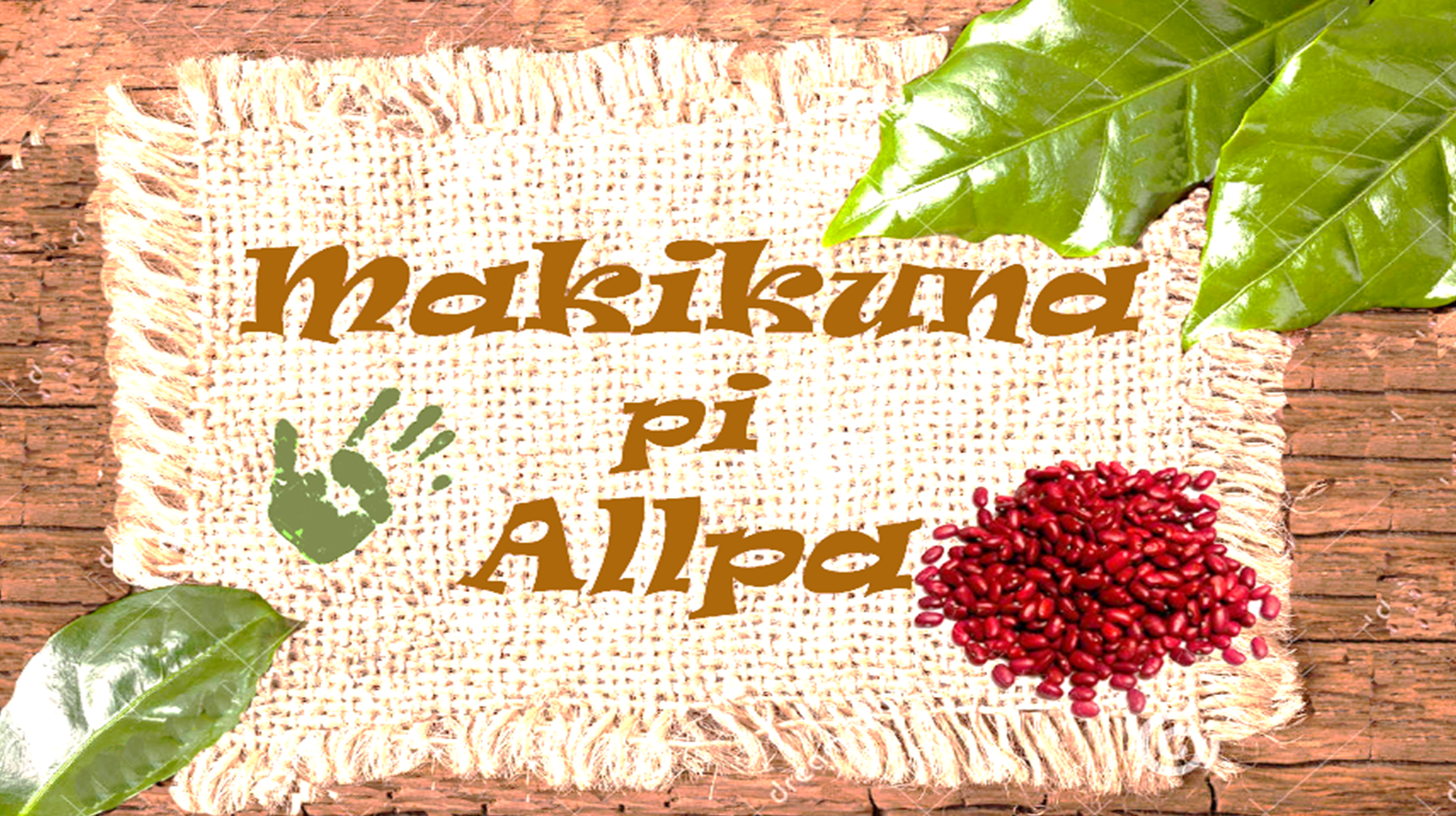 CAPÍTULO IIIPROPUESTA DE AGROTURISMO
ORGANIZACIÓN
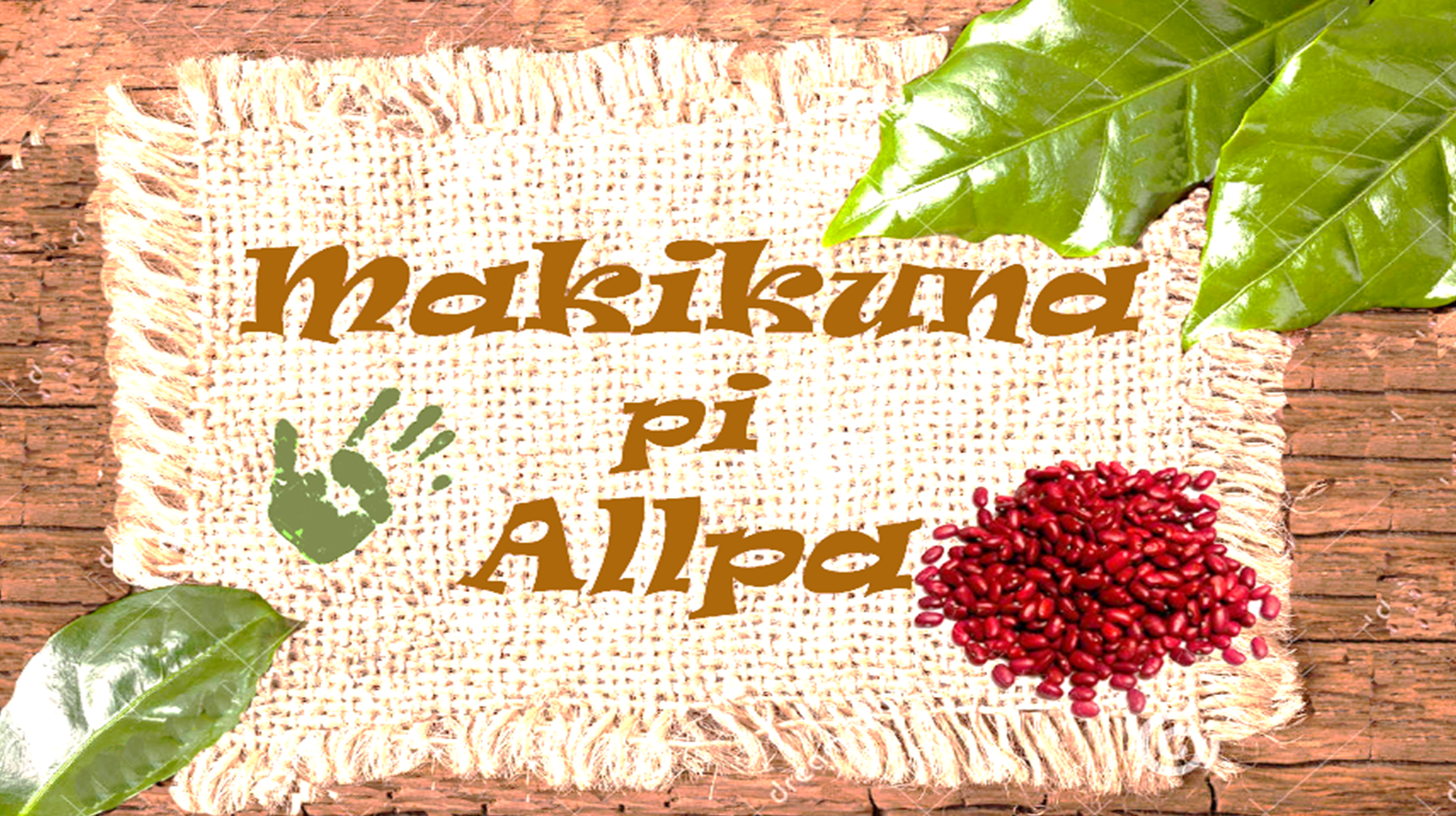 IDENTIFICACIÓN DE PARTICIPANTES
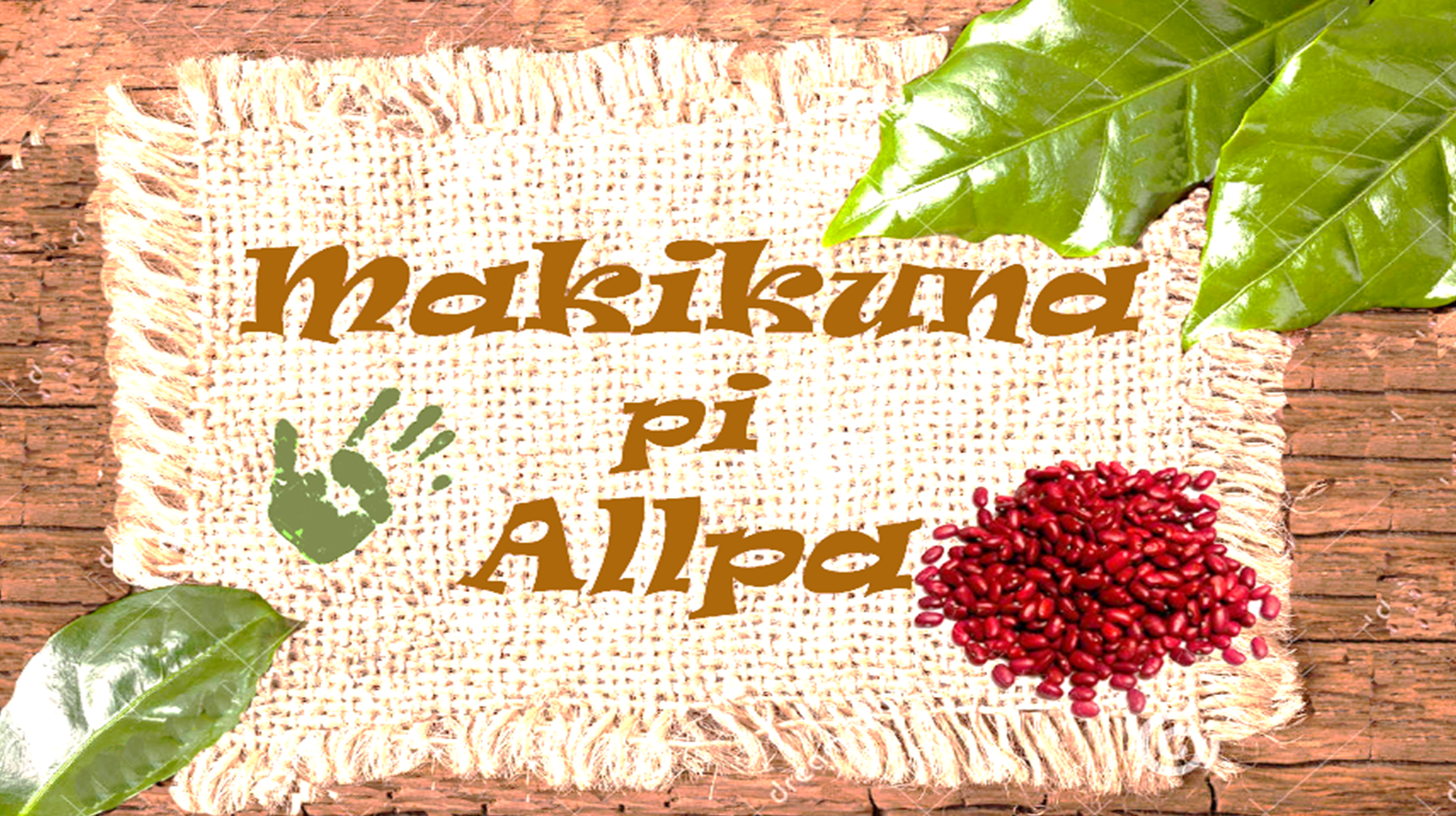 ACTIVIDADES AGROTURÍSTICAS
DISEÑO DE LA RUTA AGROTURÍSTICA
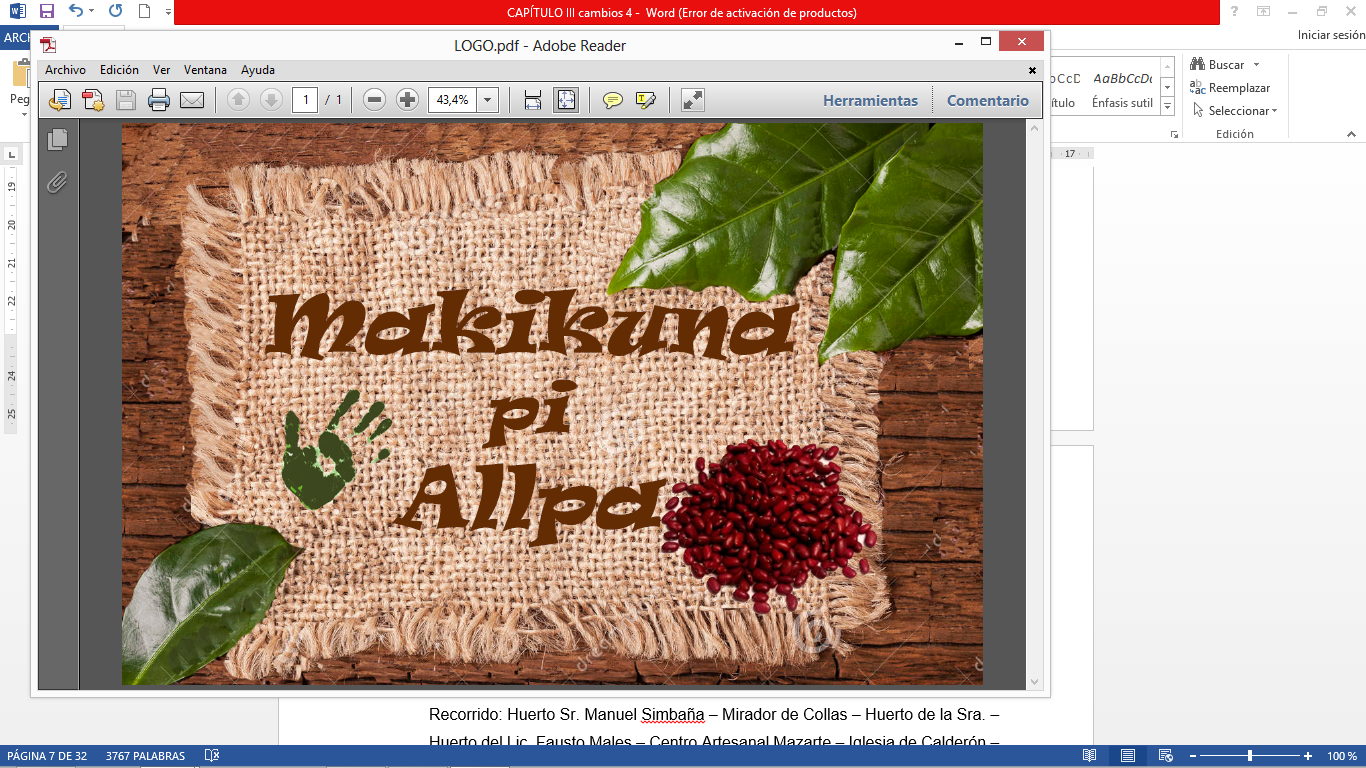 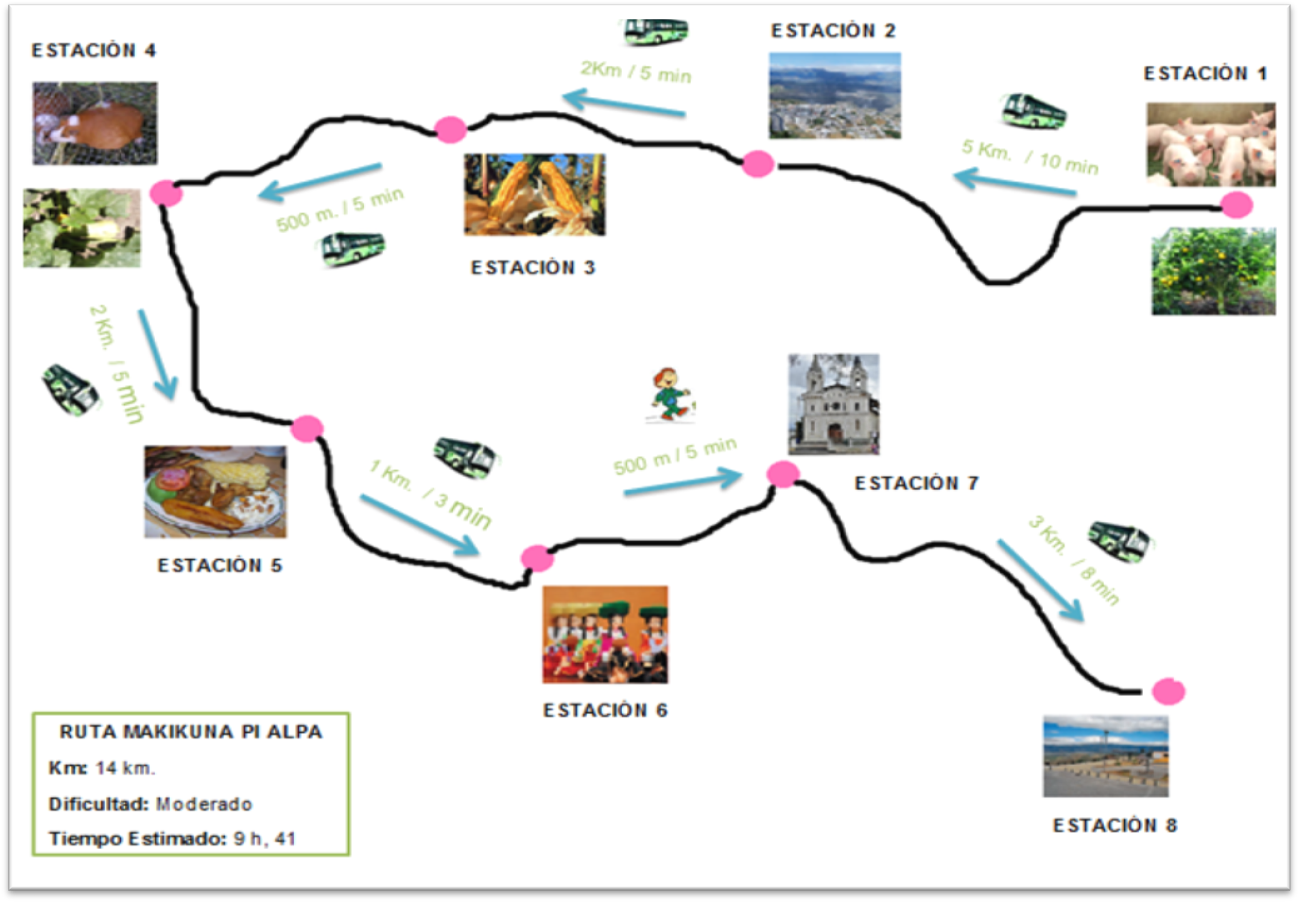 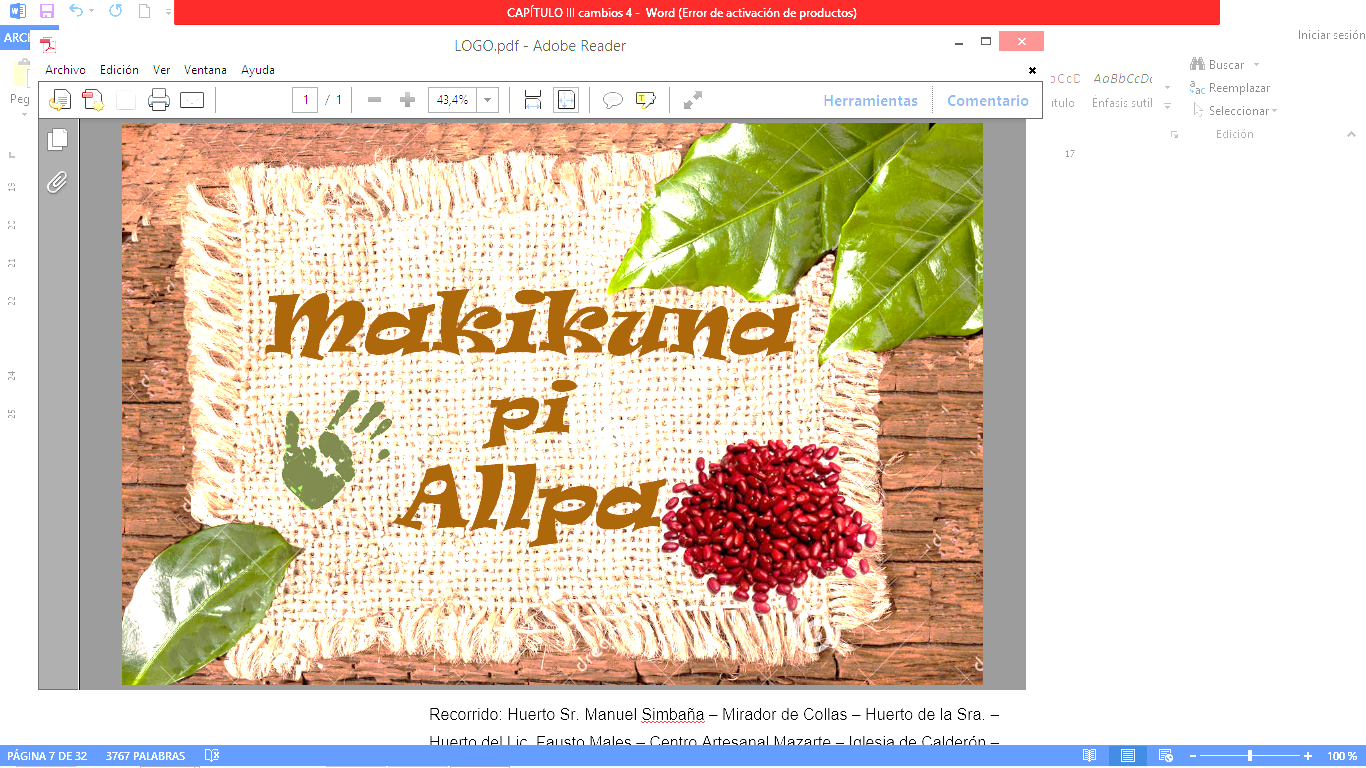 DISEÑO DE PROCESOS PARA LA RUTA AGROTURÍSTICA.
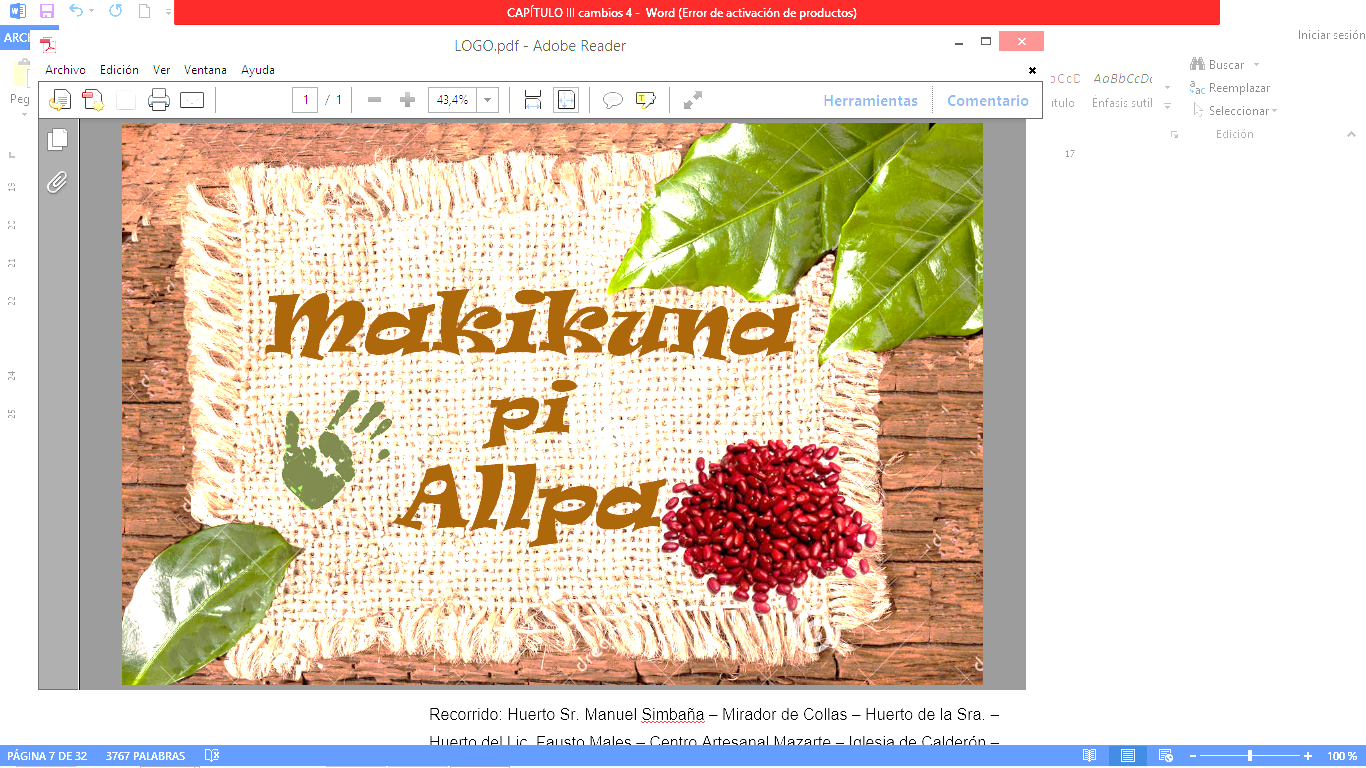 PROGRAMA DE SEÑALÉTICA
Objetivo del programa: 
Implementar la señalética en lugares estratégicos de la parroquia de Calderón, para guiar al turista durante su estancia.
PROGRAMA DE CAPACITACIÓN
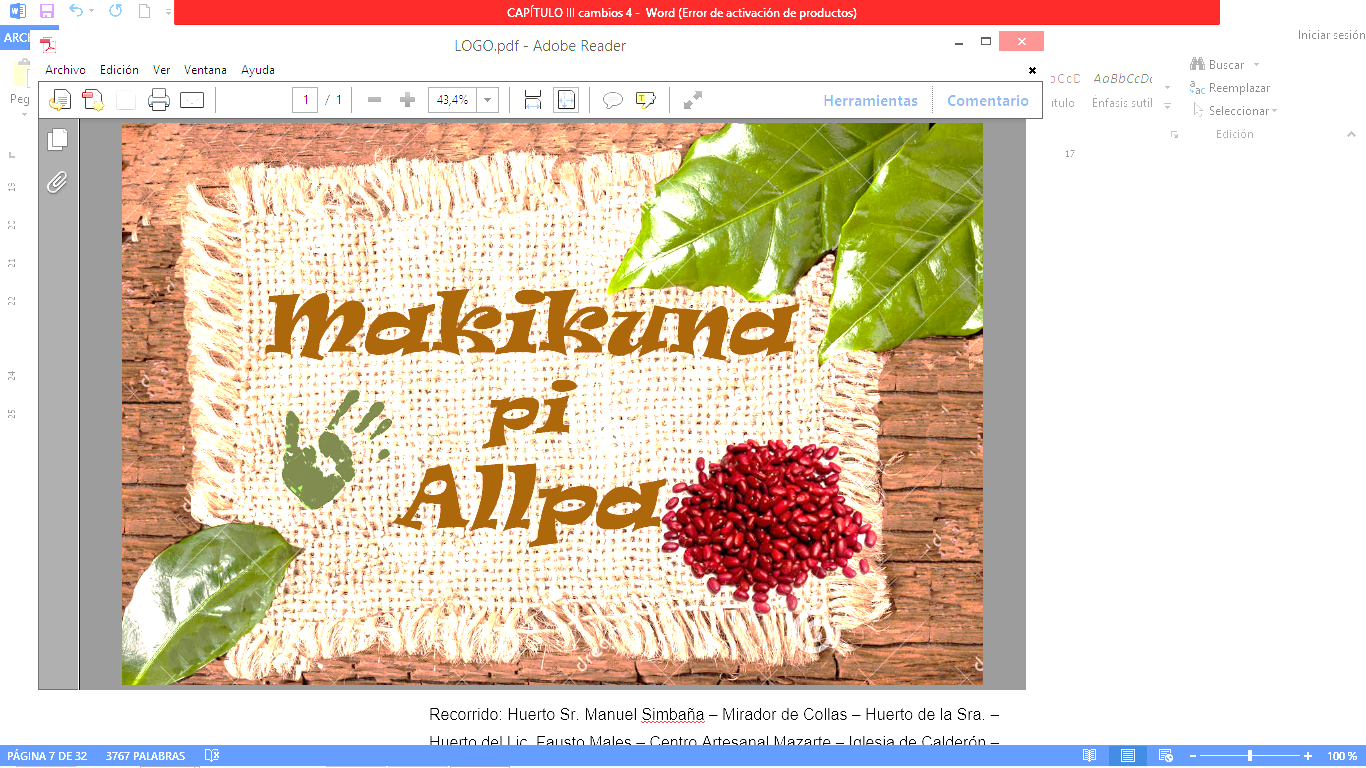 Objetivo del programa:
Satisfacer la necesidad de mejorar el nivel de conocimiento de la población de Calderón en tres aspectos claves para el desarrollo turístico de la parroquia como son el turismo, la agricultura y la ganadería, conjuntamente con el apoyo del GAD Parroquial, y el Ministerio de Turismo a través de cursos dictados por profesionales, con la finalidad de mejorar los servicios turísticos que se ofrecen en la Parroquia.
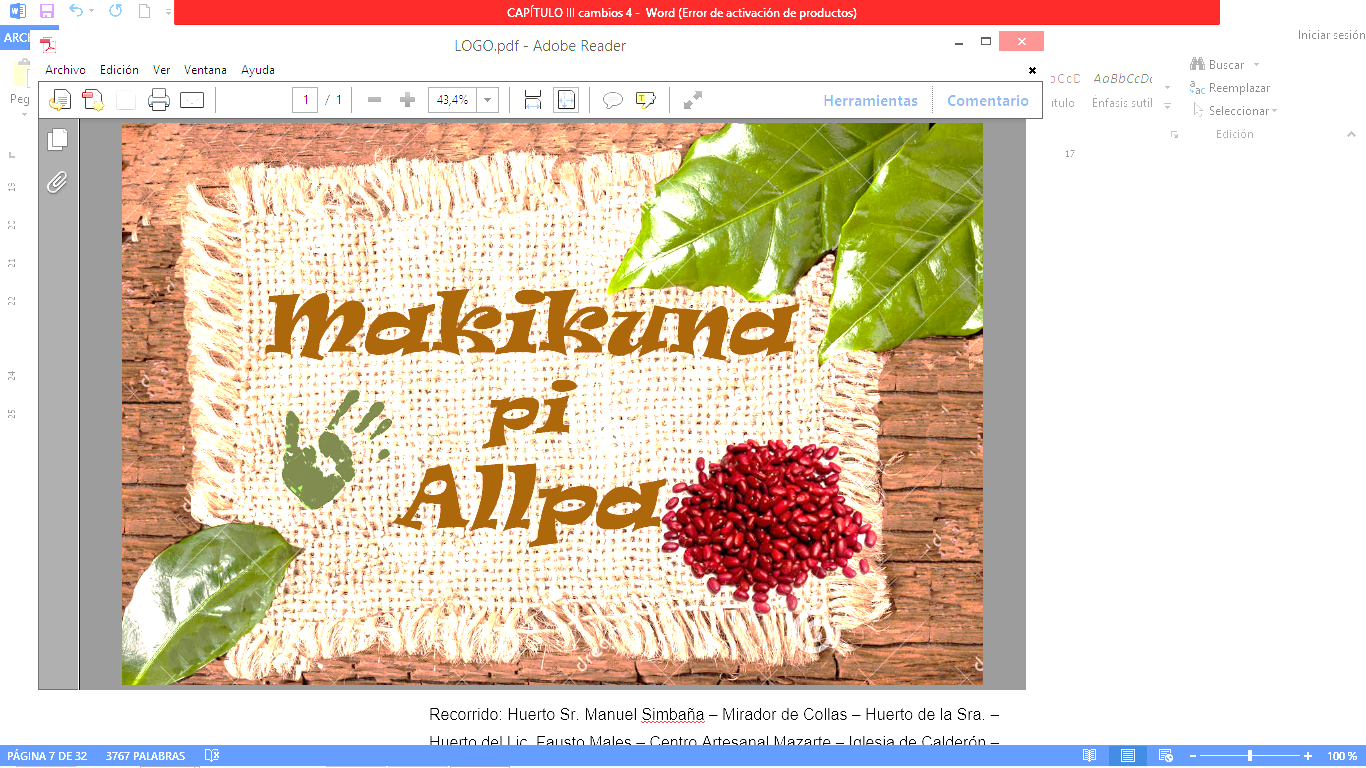 PROGRAMA DE PROMOCIÓN Y PUBLICIDAD
Con la finalidad de iniciar la promoción de la ruta agroturística para fomentar las visitas a la Parroquia de Calderón se utilizarán los materiales publicitarios que se mencionan a continuación:

Publicidad por medio de dípticos.
Volantes.
Vallas Publicitarias.
Blog
DÍPTICO
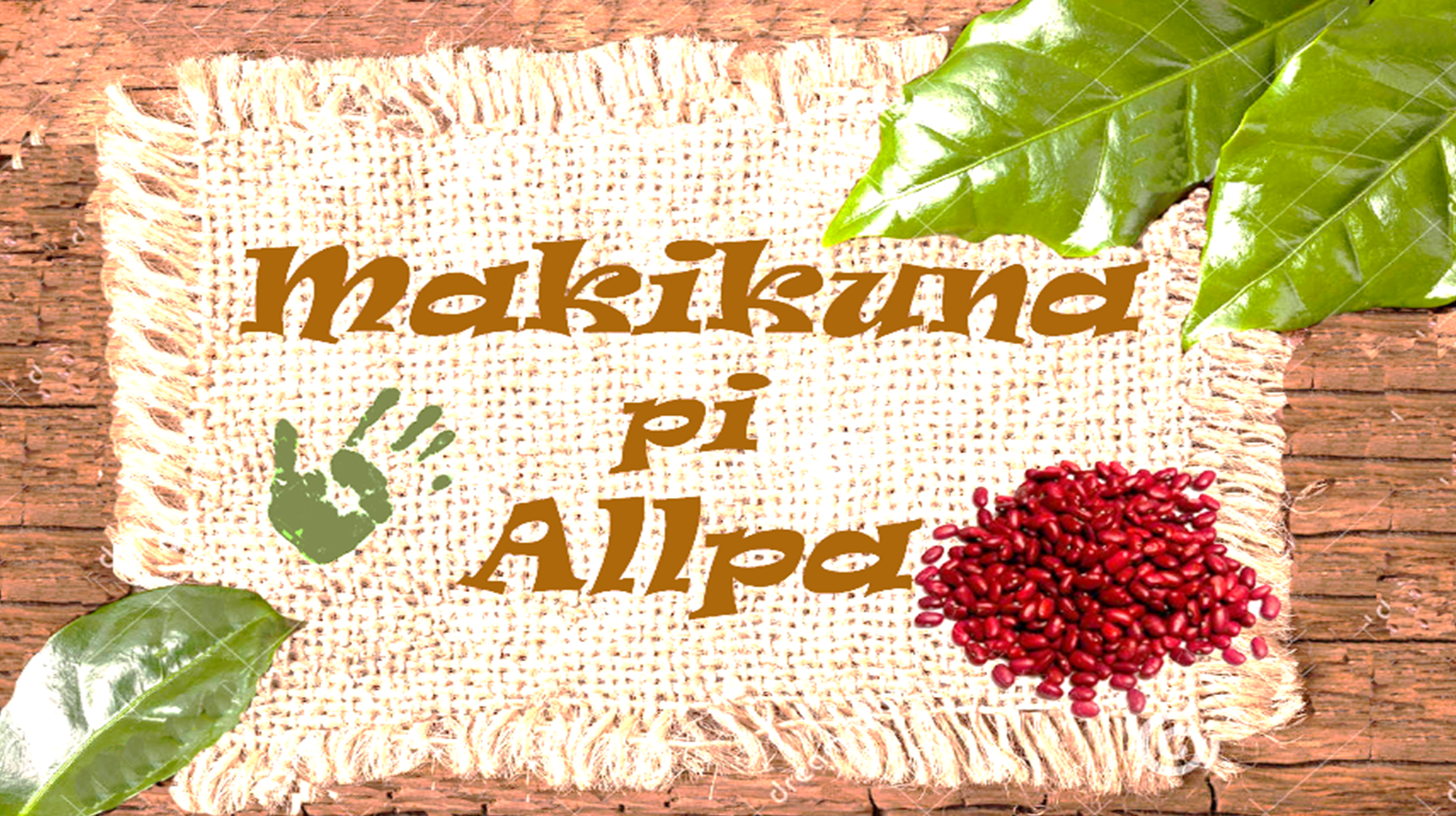 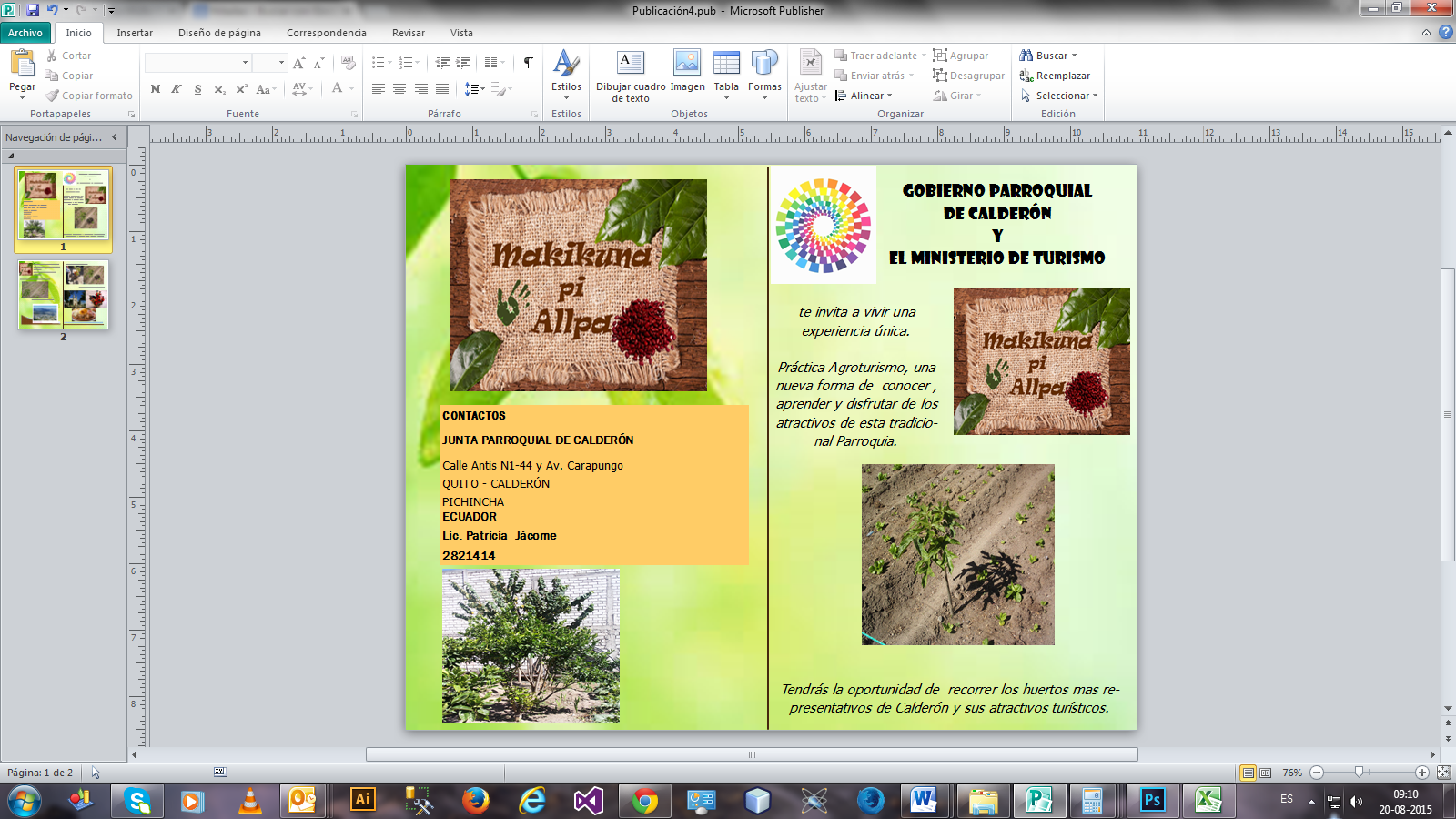 ANVE R SO
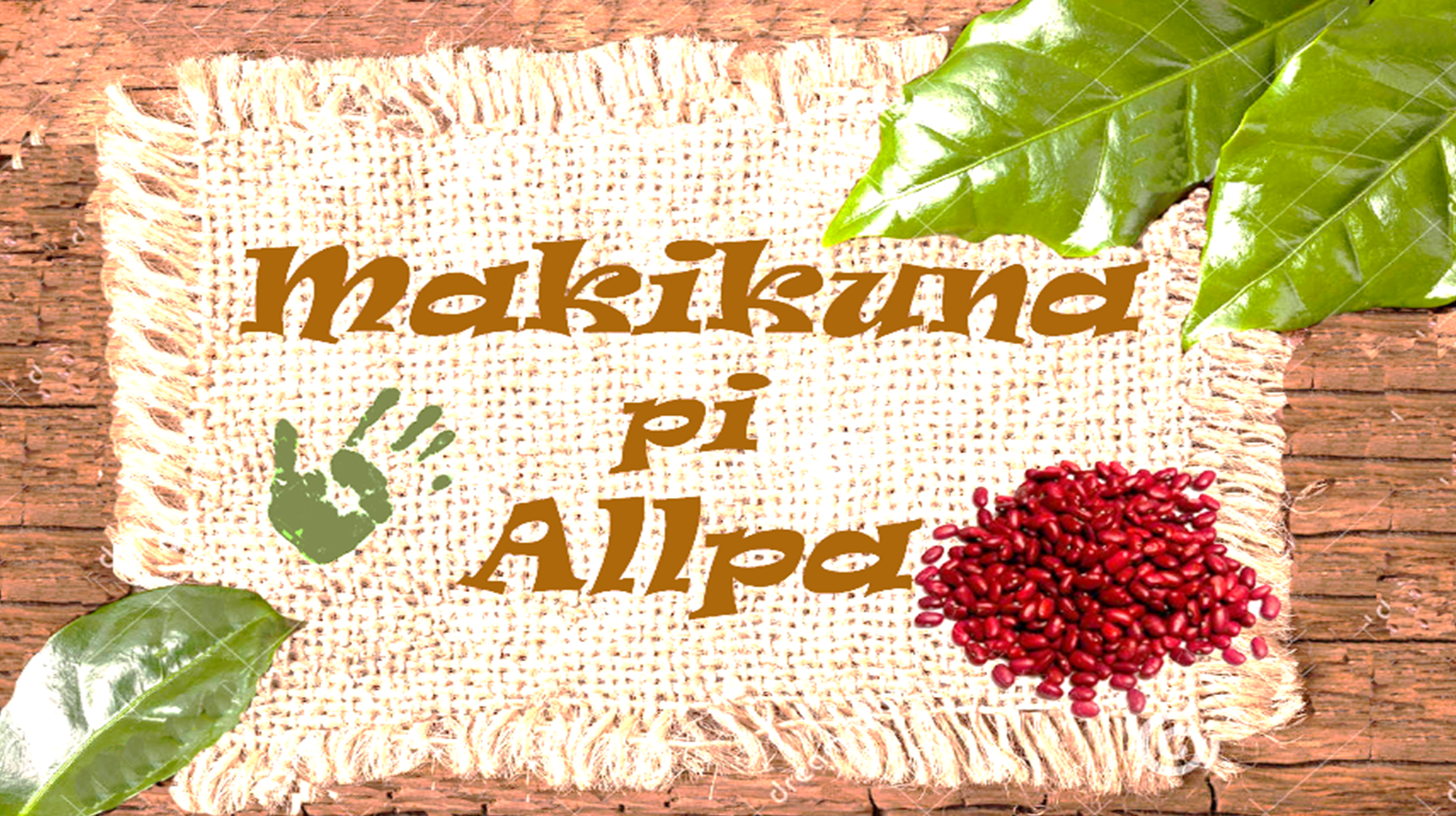 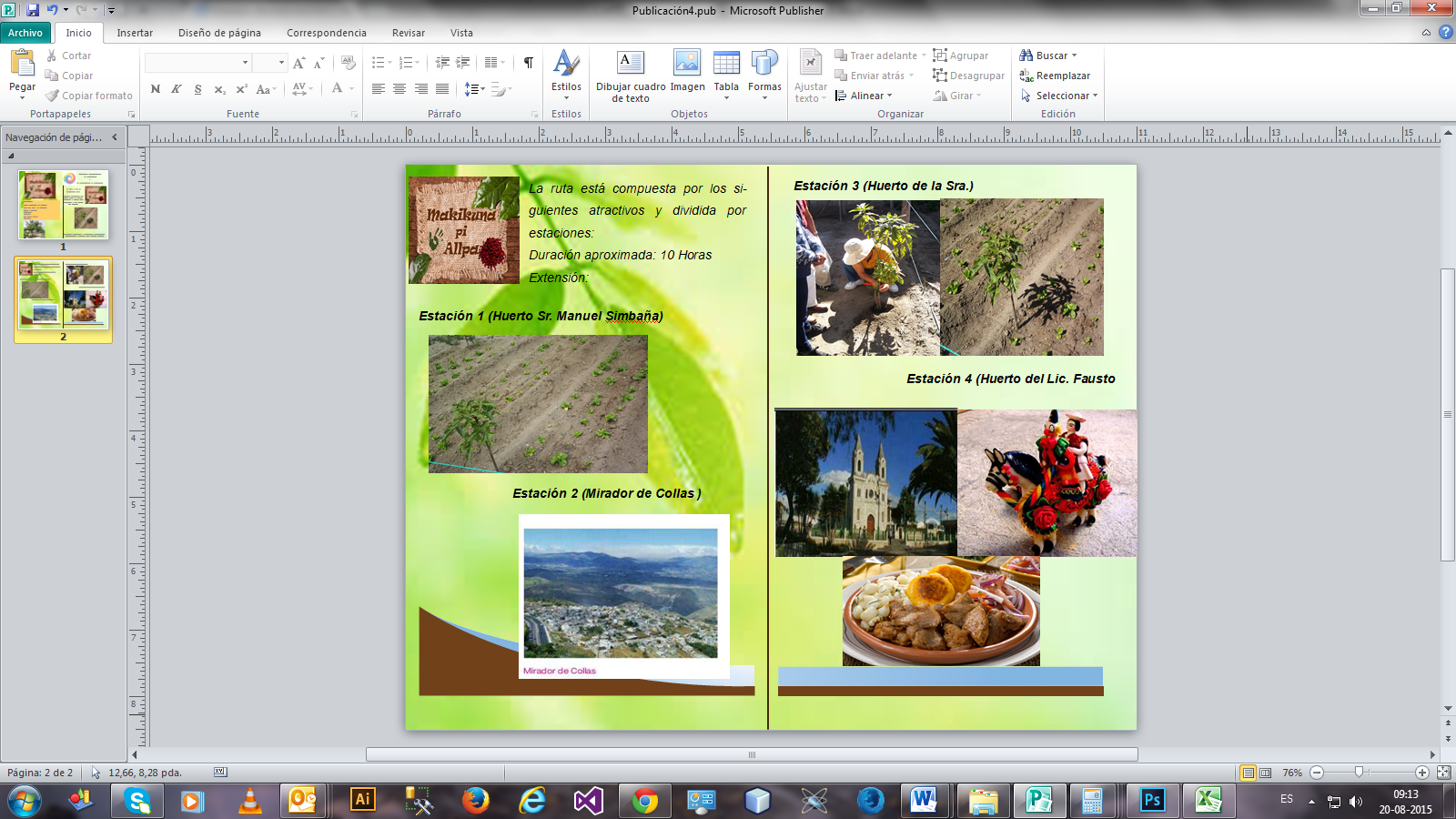 REVERSO
VOLANTE
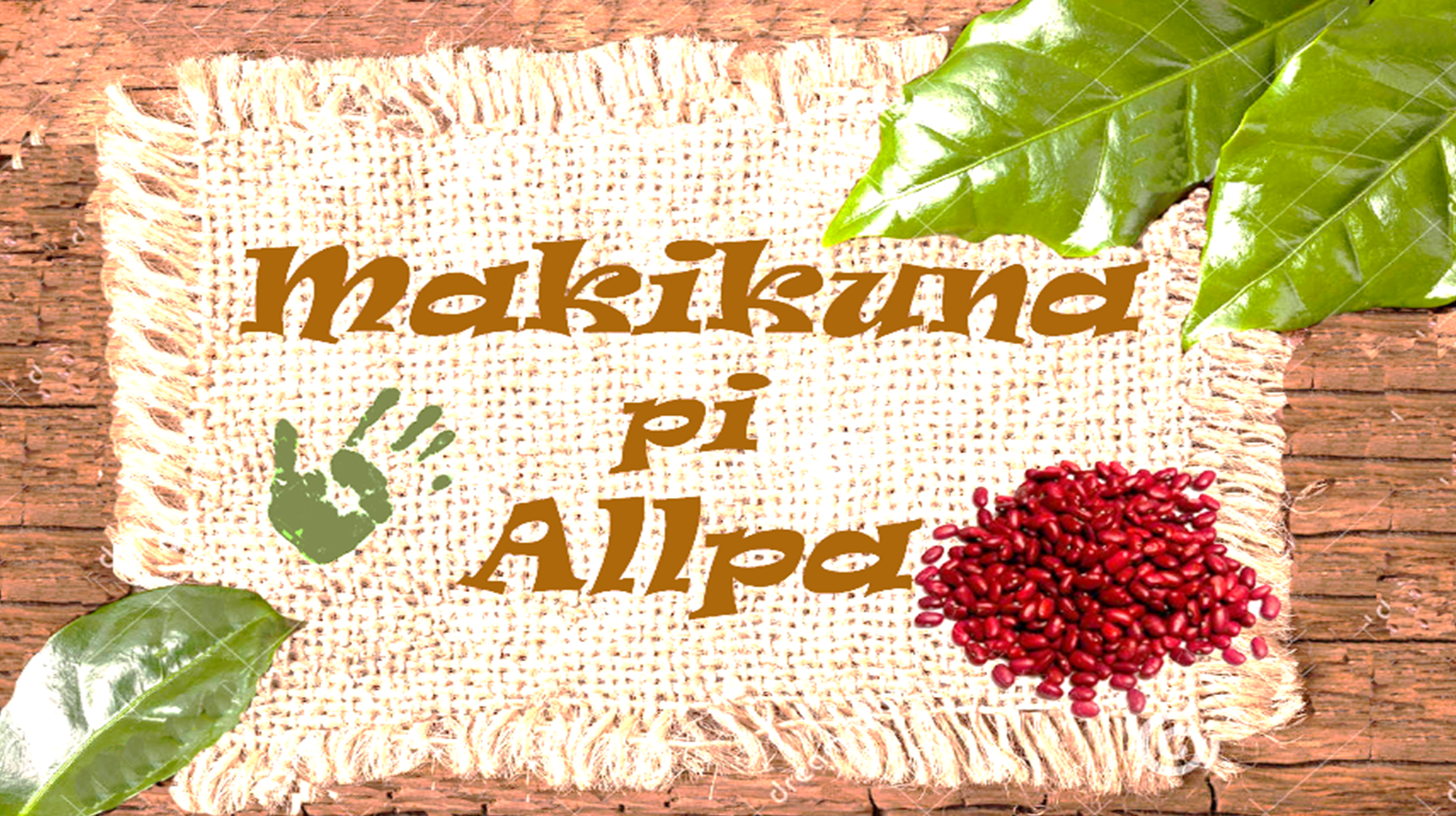 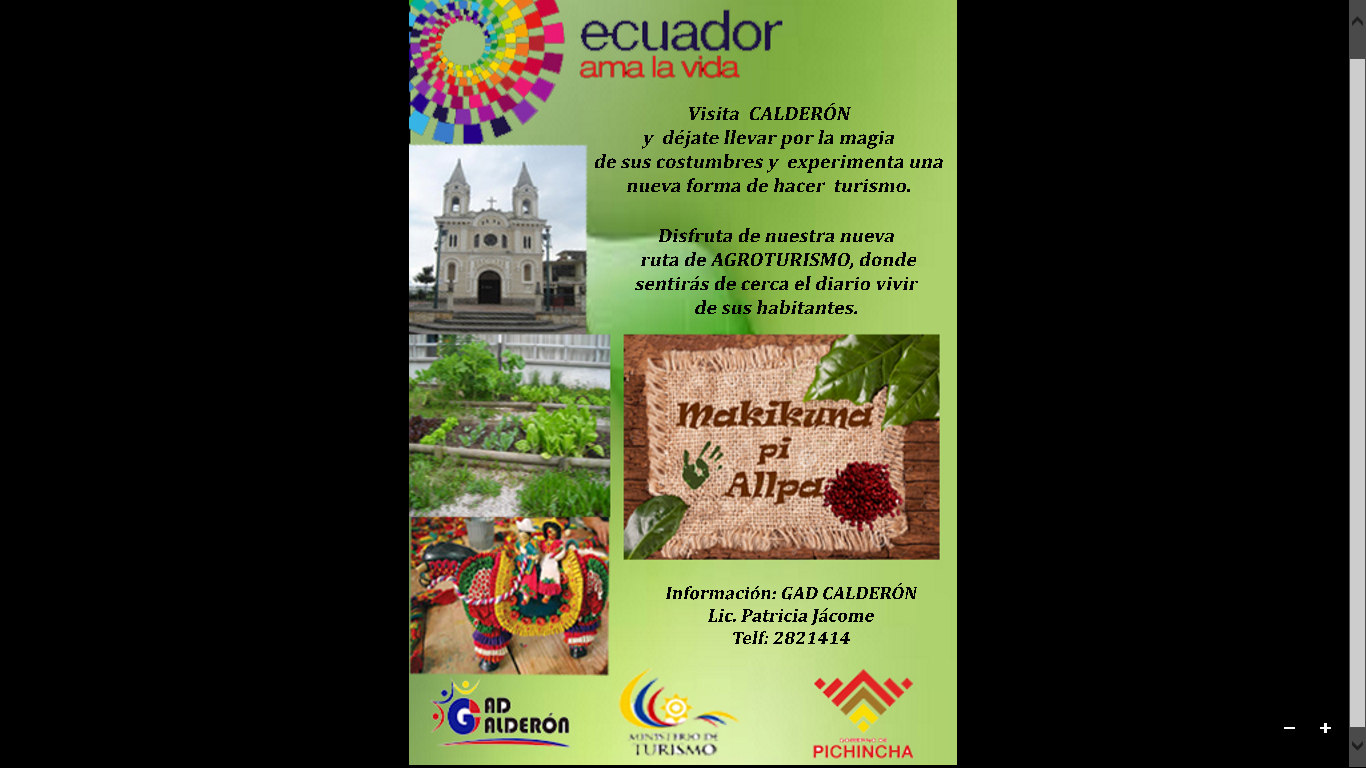 VALLA PUBLICITARIA
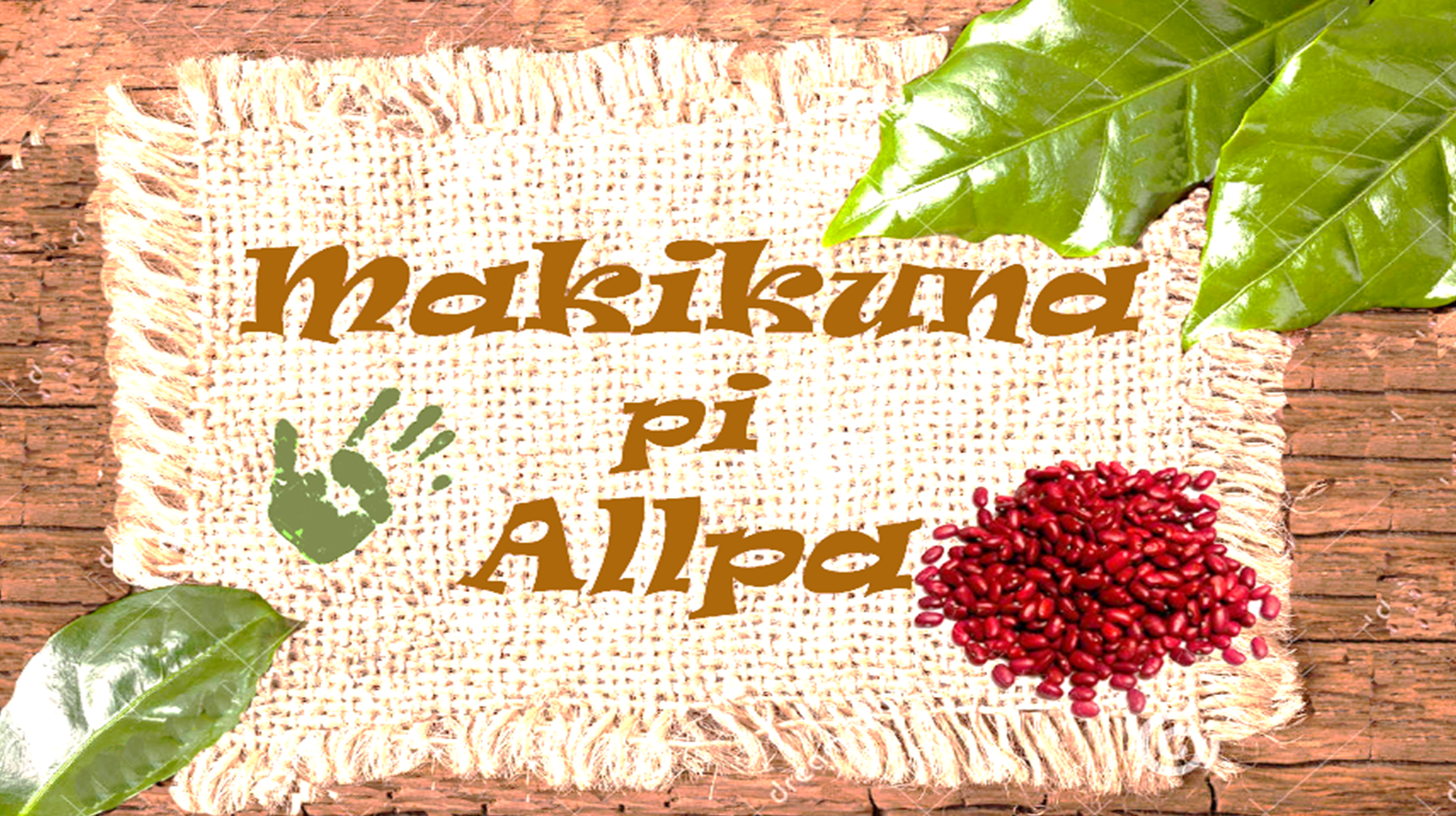 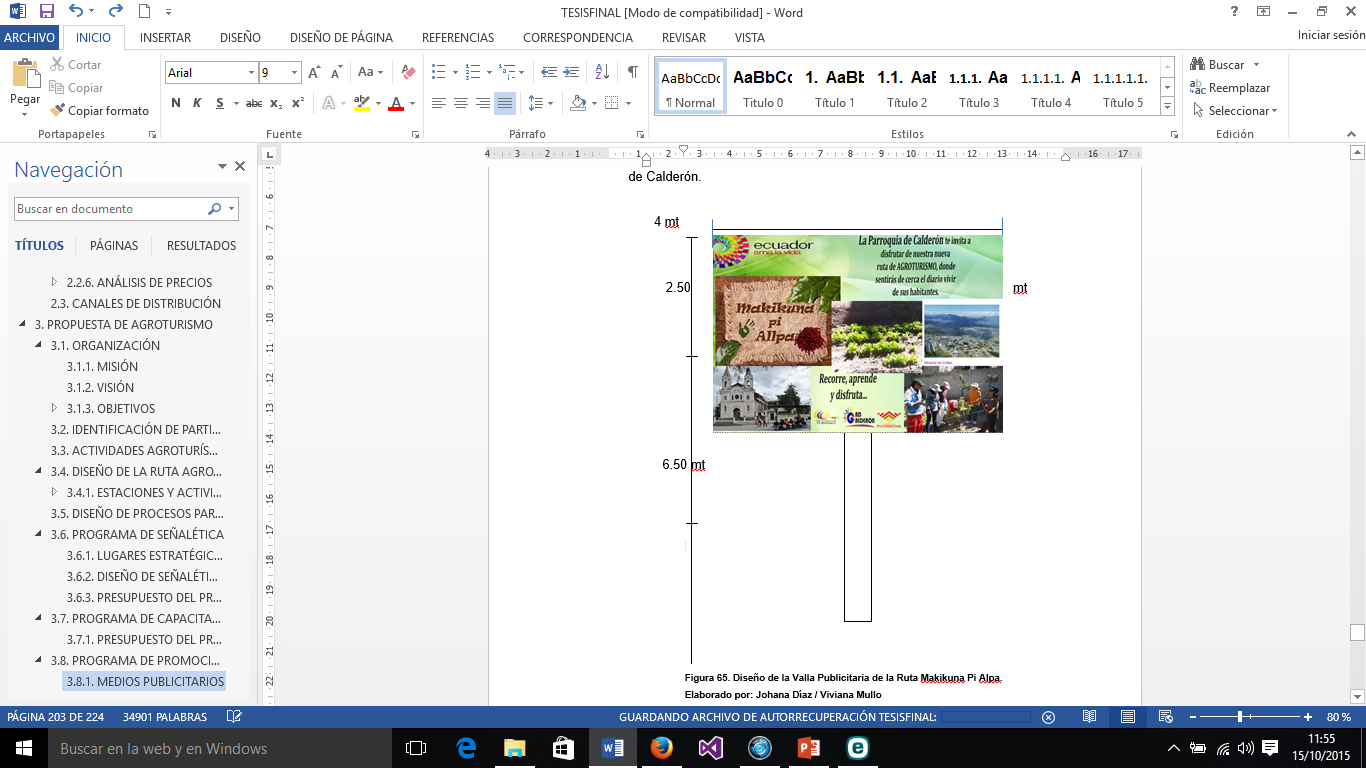 BLOG
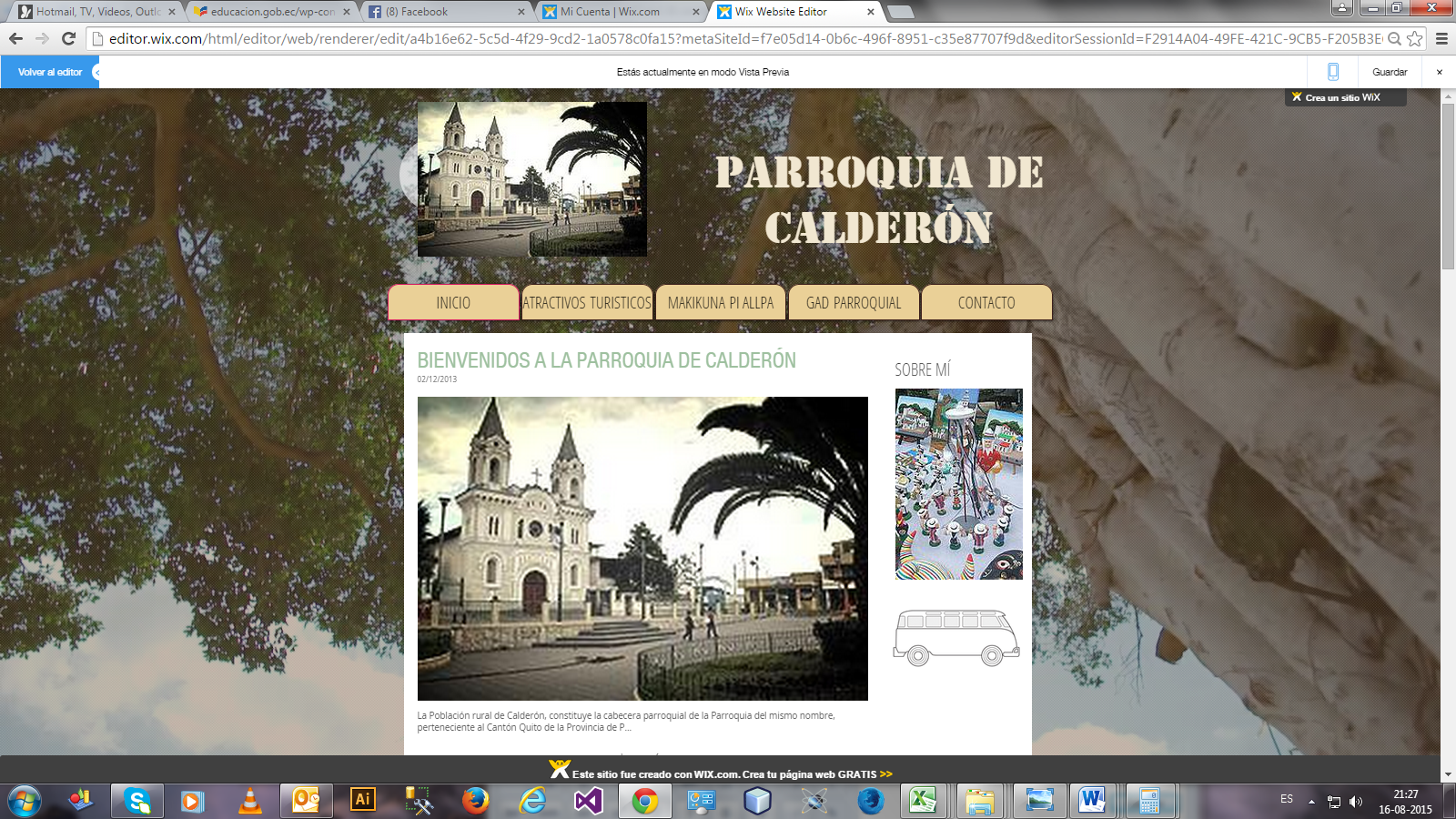 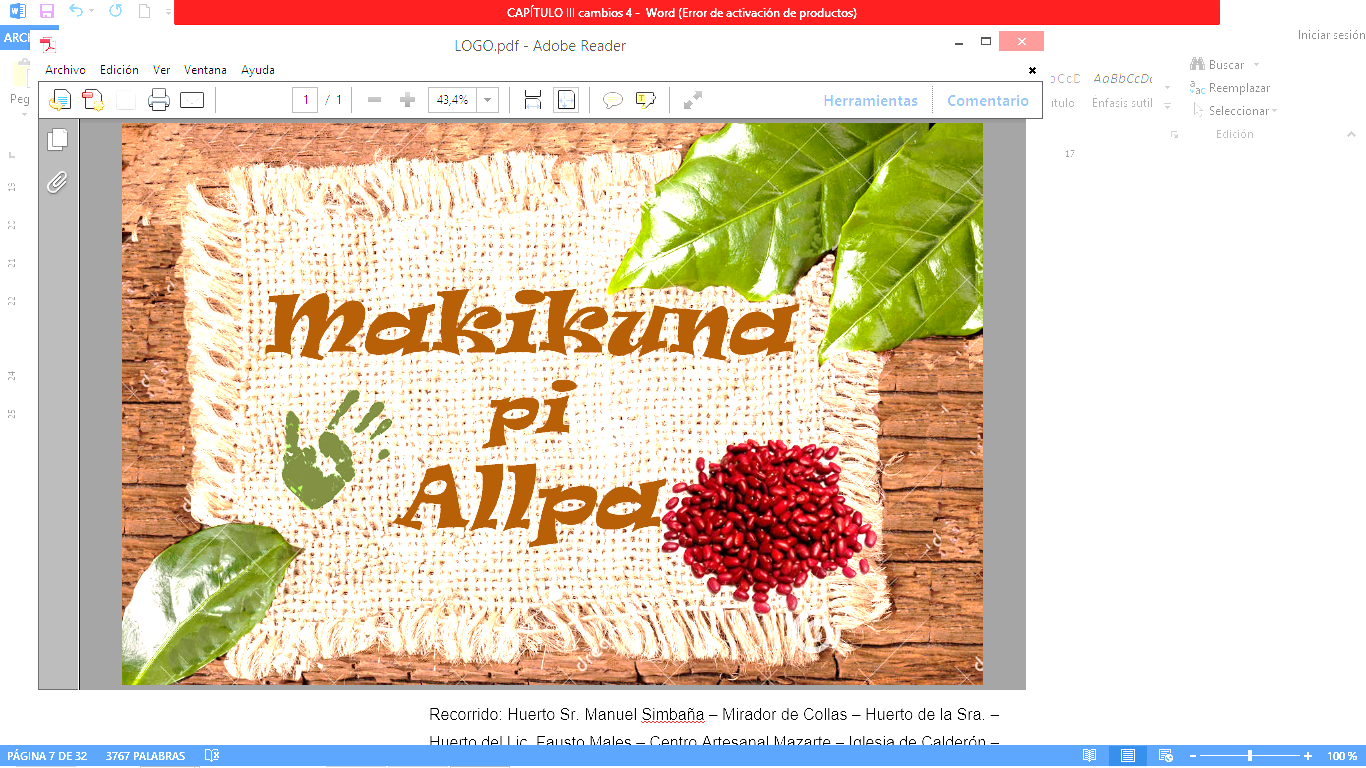 PROVEEDORES
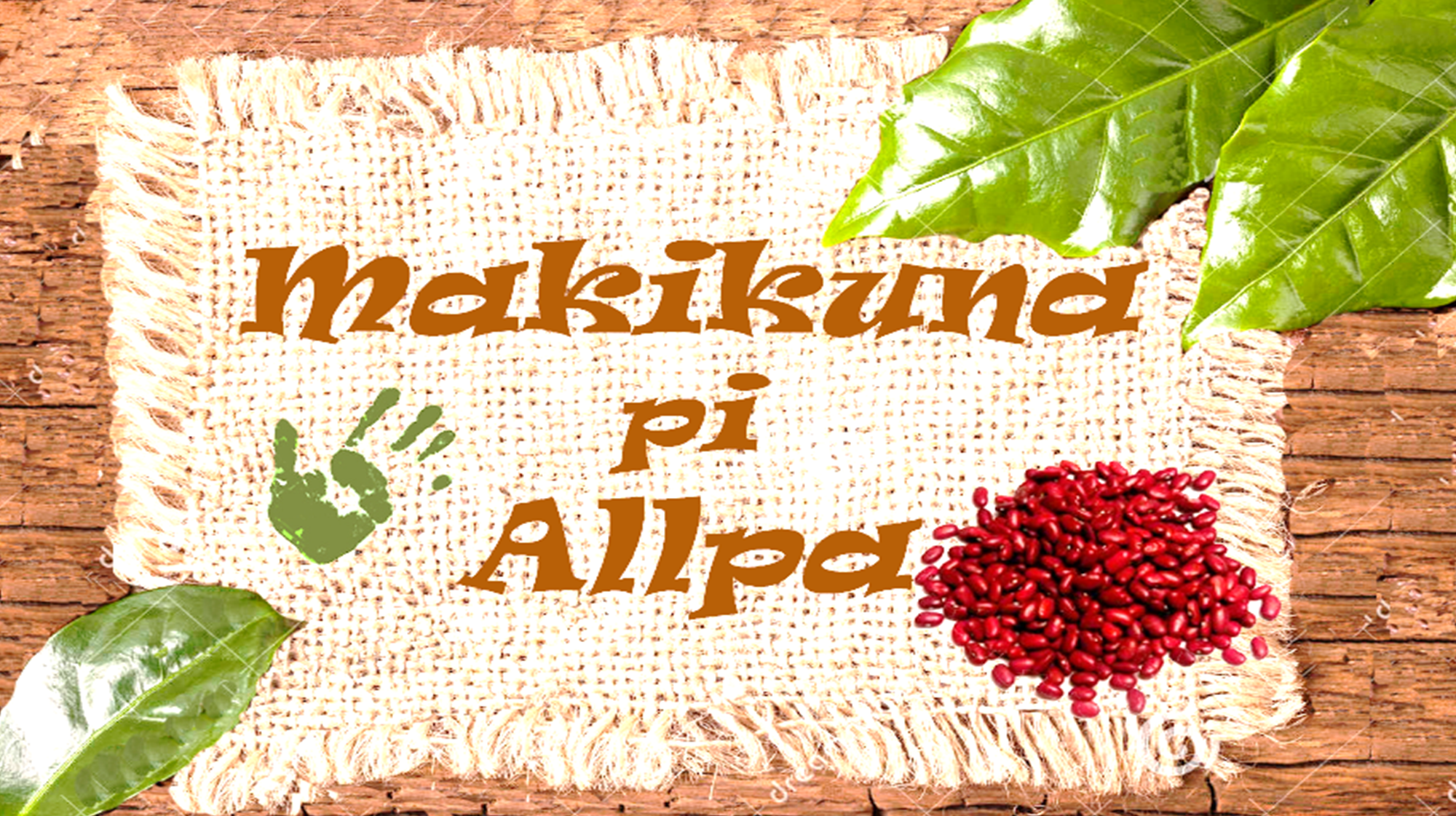 FINANCIAMIENTO
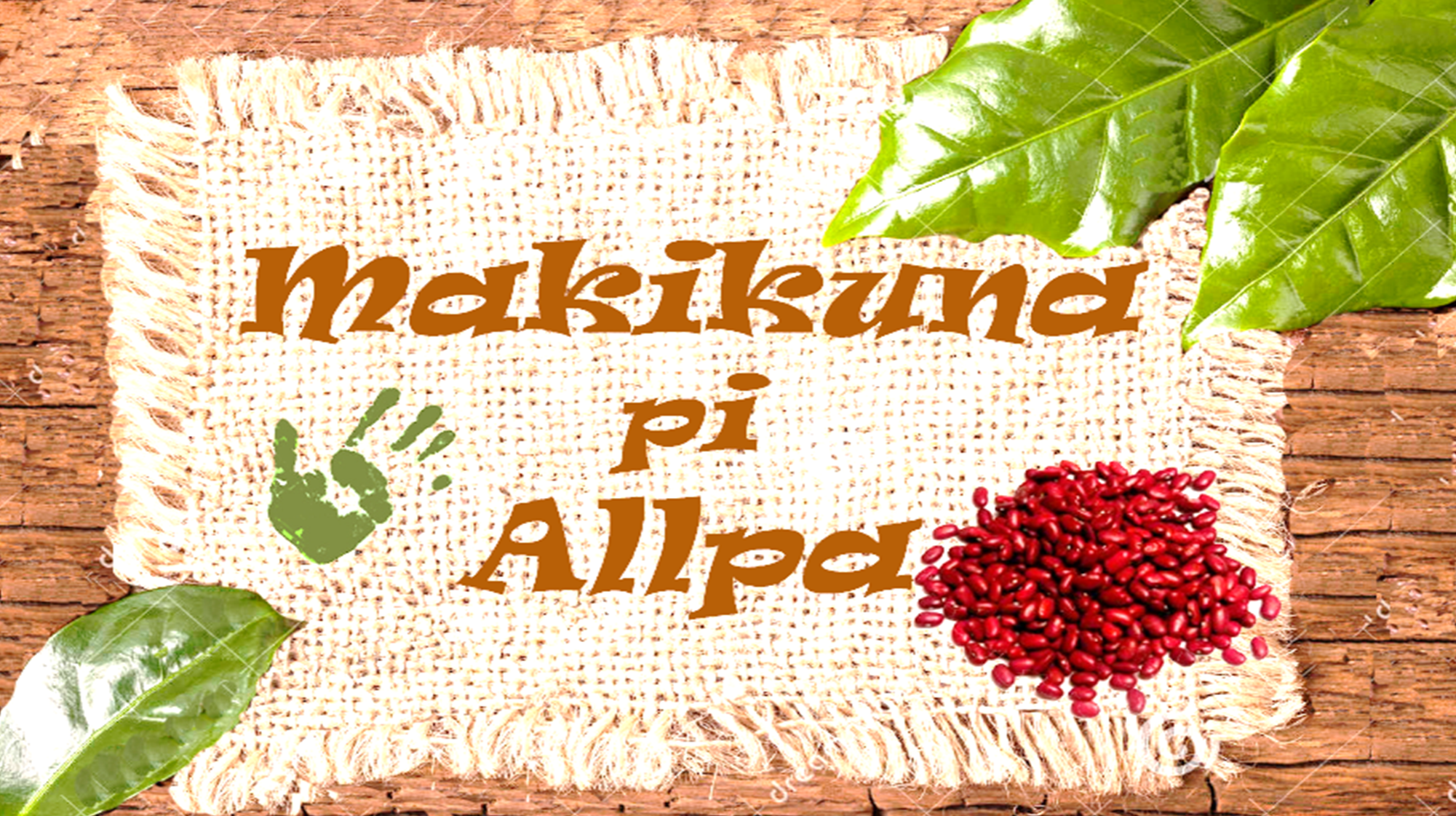 BUENAS PRÁCTICAS AMBIENTALES EN AGROTURISMO.
Residuos
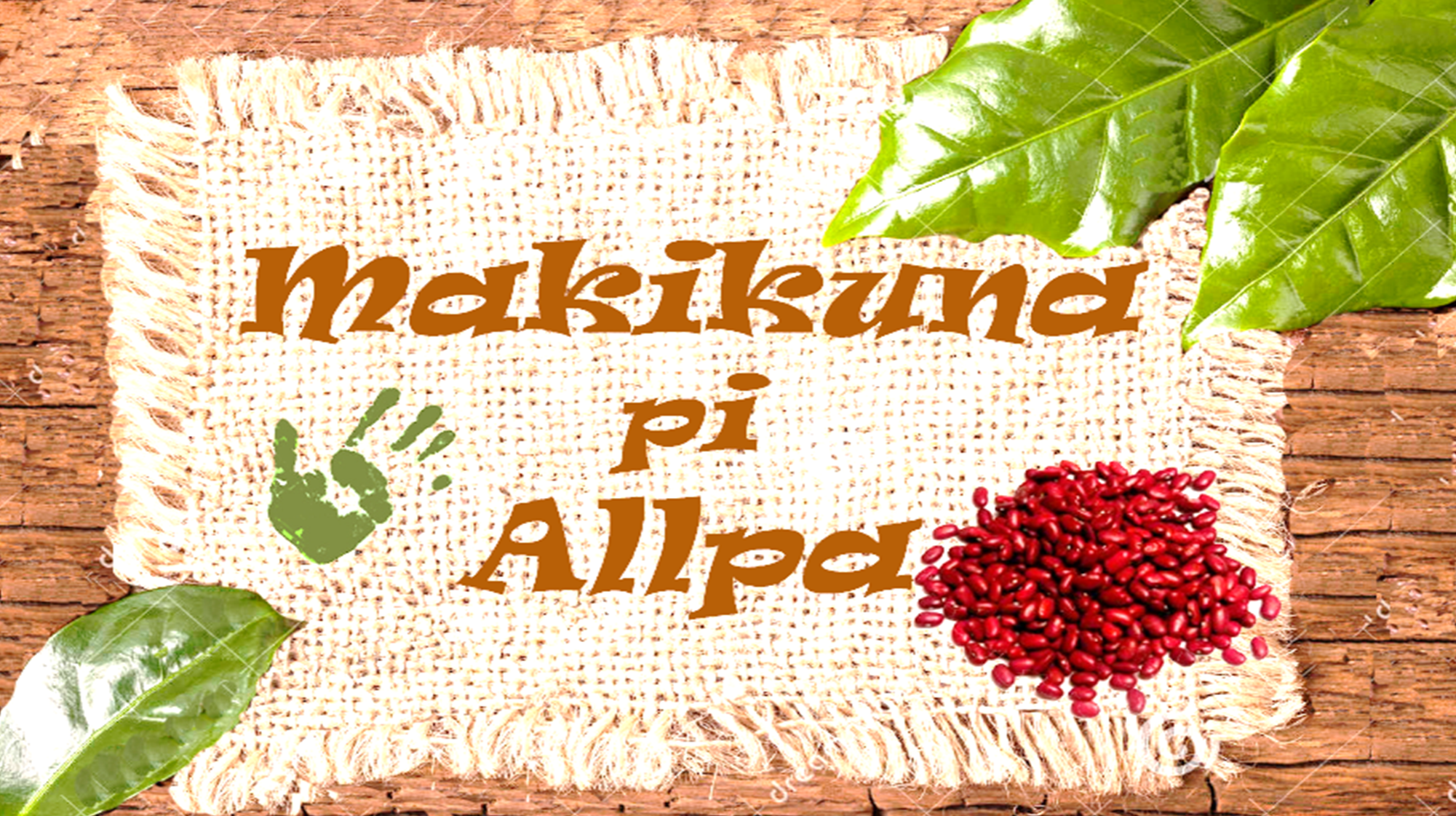 CONCLUSIONES YRECOMENDACIONES